Professions (1)العَمَل
Dr. Ehab Atta
1
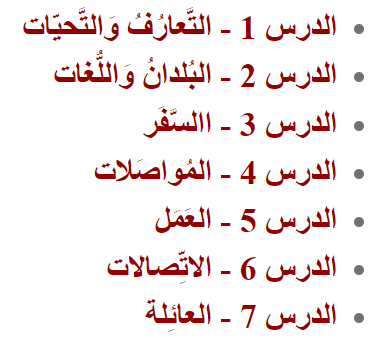 2
طَبِيب (ـة)
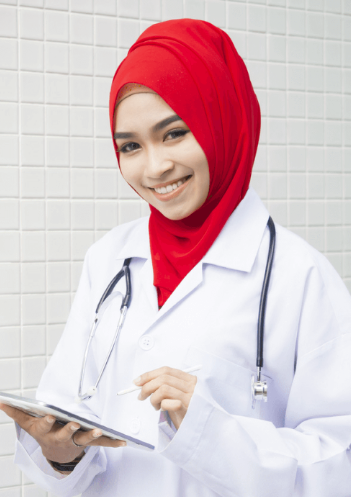 3
حَدَّاد
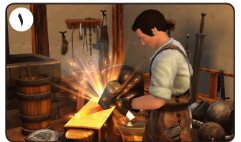 4
فَلَّاح
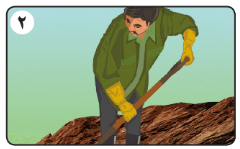 5
رَسَّام
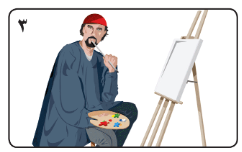 6
خَادِم
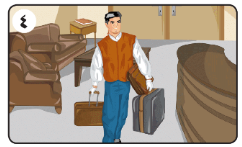 7
مُوَظَّف
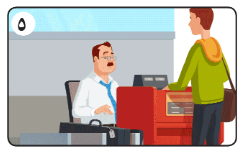 8
رَبَّةُ بَيْت
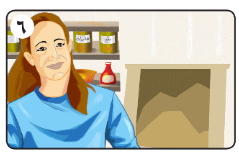 9
كَهْرَبَائِيّ
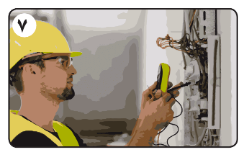 10
مُحَاسِب
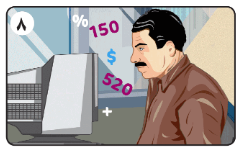 11
ضَابِط
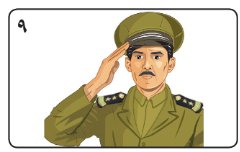 12
مُدِير
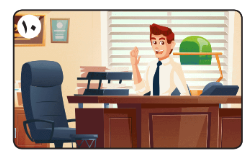 13
سَبَّاك
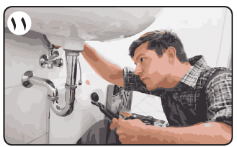 14
مُهَنْدِس
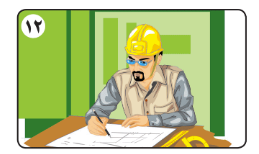 15
مُعَلِّم
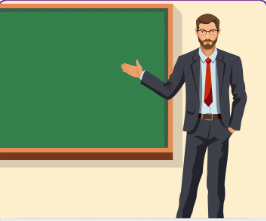 16
بَائِع
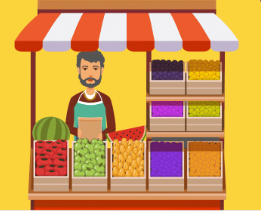 17
مُمَرِّض (ـة)
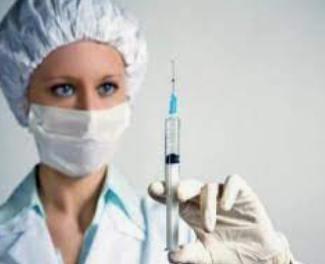 18
مُبَرْمِج حَاسُوب
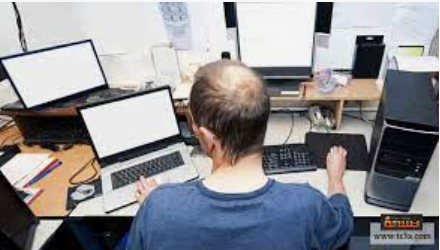 19
نَجَّار
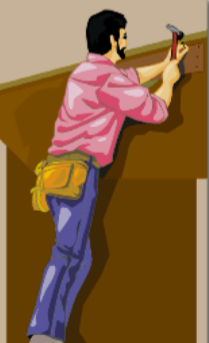 20
بَنَّاء
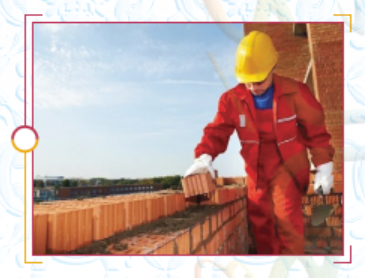 21
سَائِق
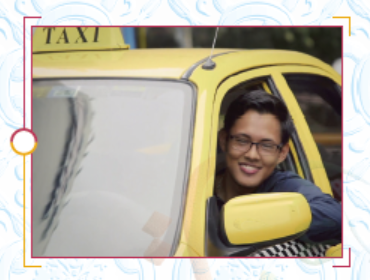 22
خَبَّاز
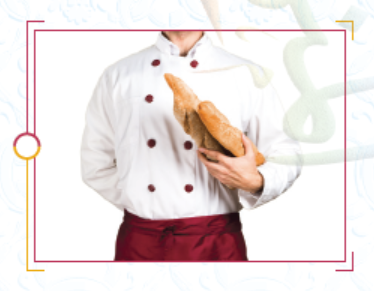 23
خَيَّاطَة
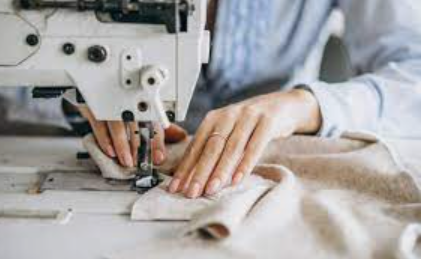 24
25
26
27
28
29
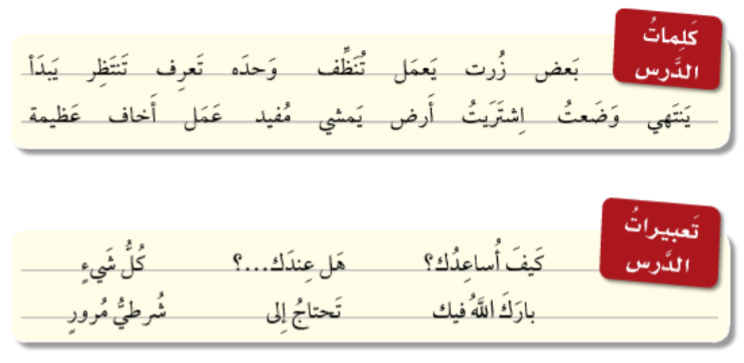 30
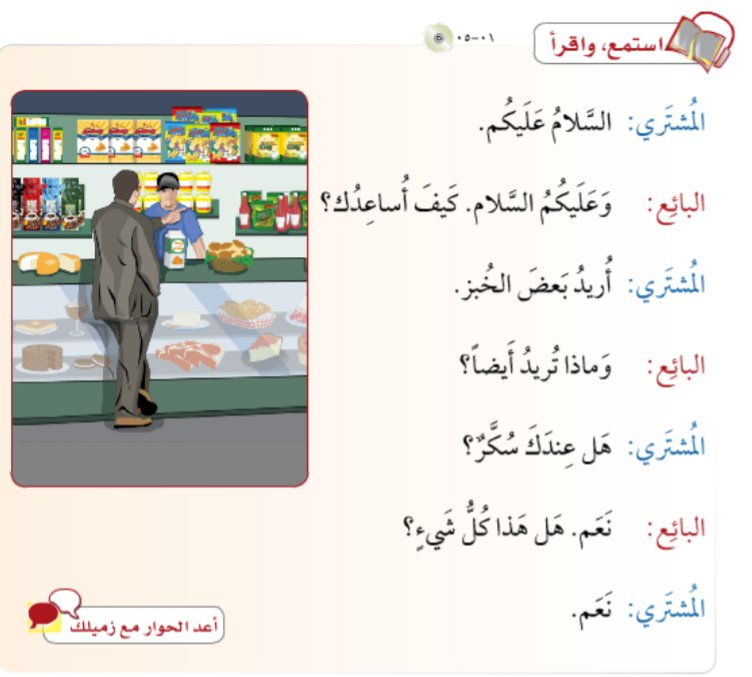 31
32
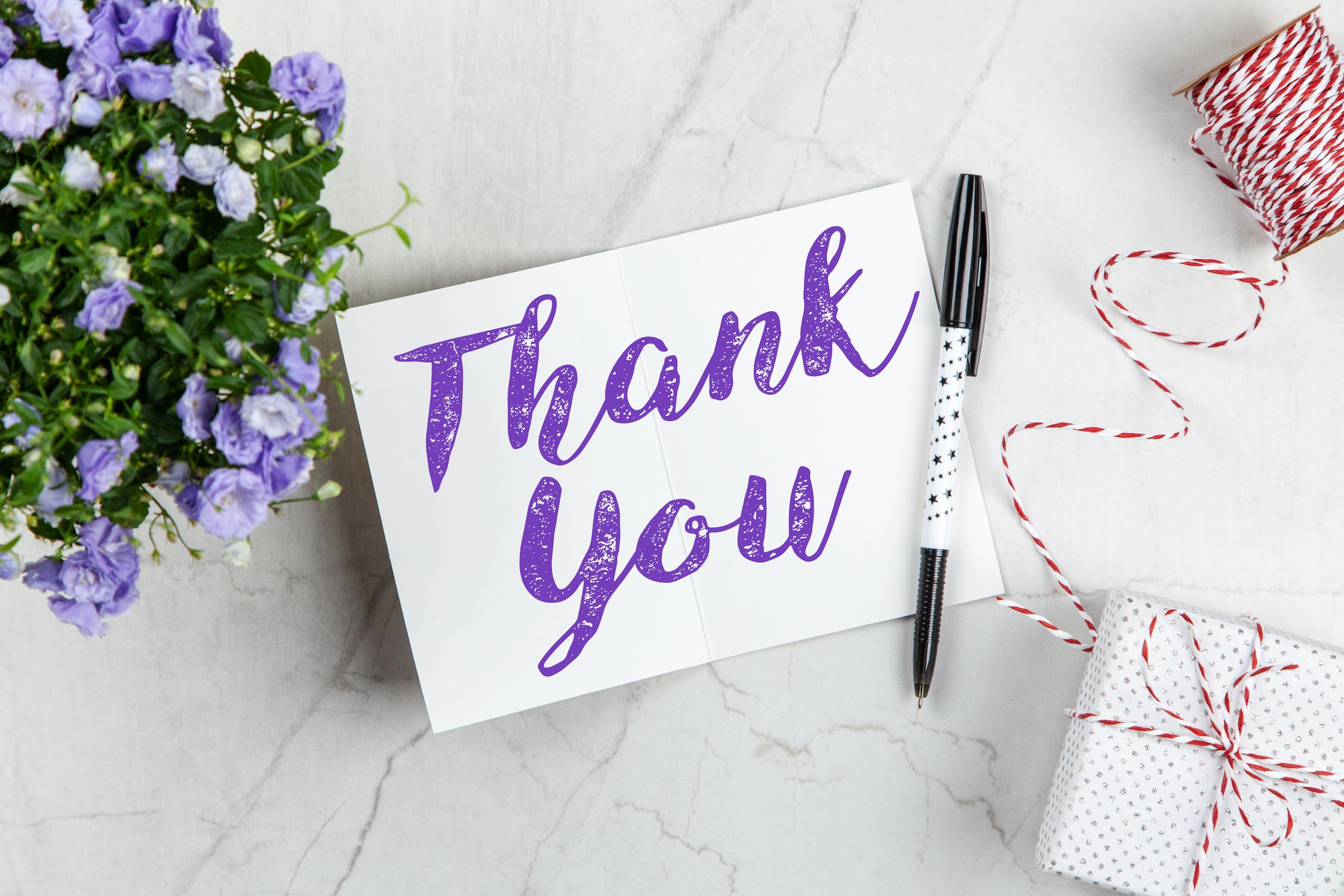 33